Деятельность детей 
старшая разновозрастная группа
Воспитатель: Боровикова В.Н.
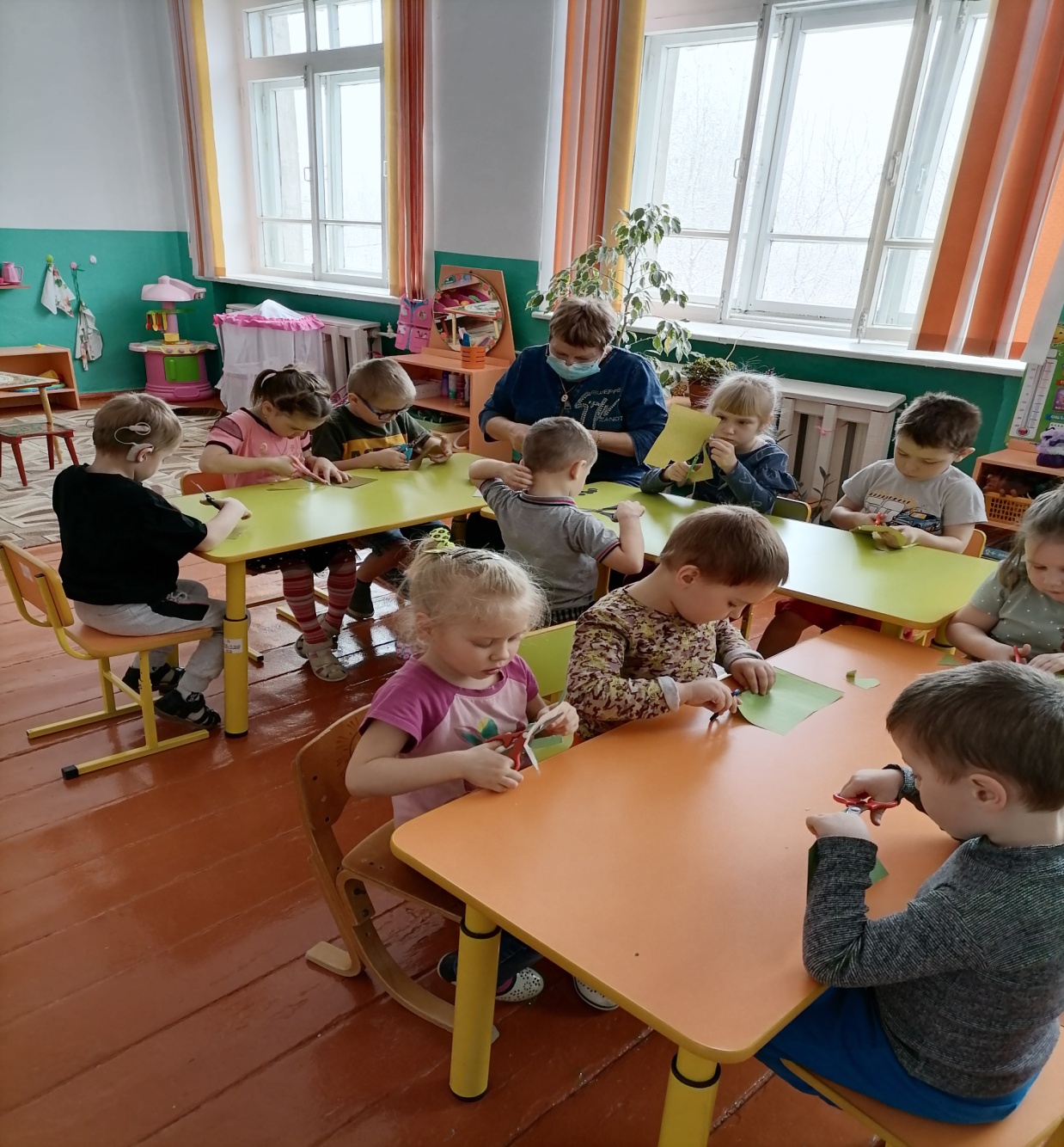 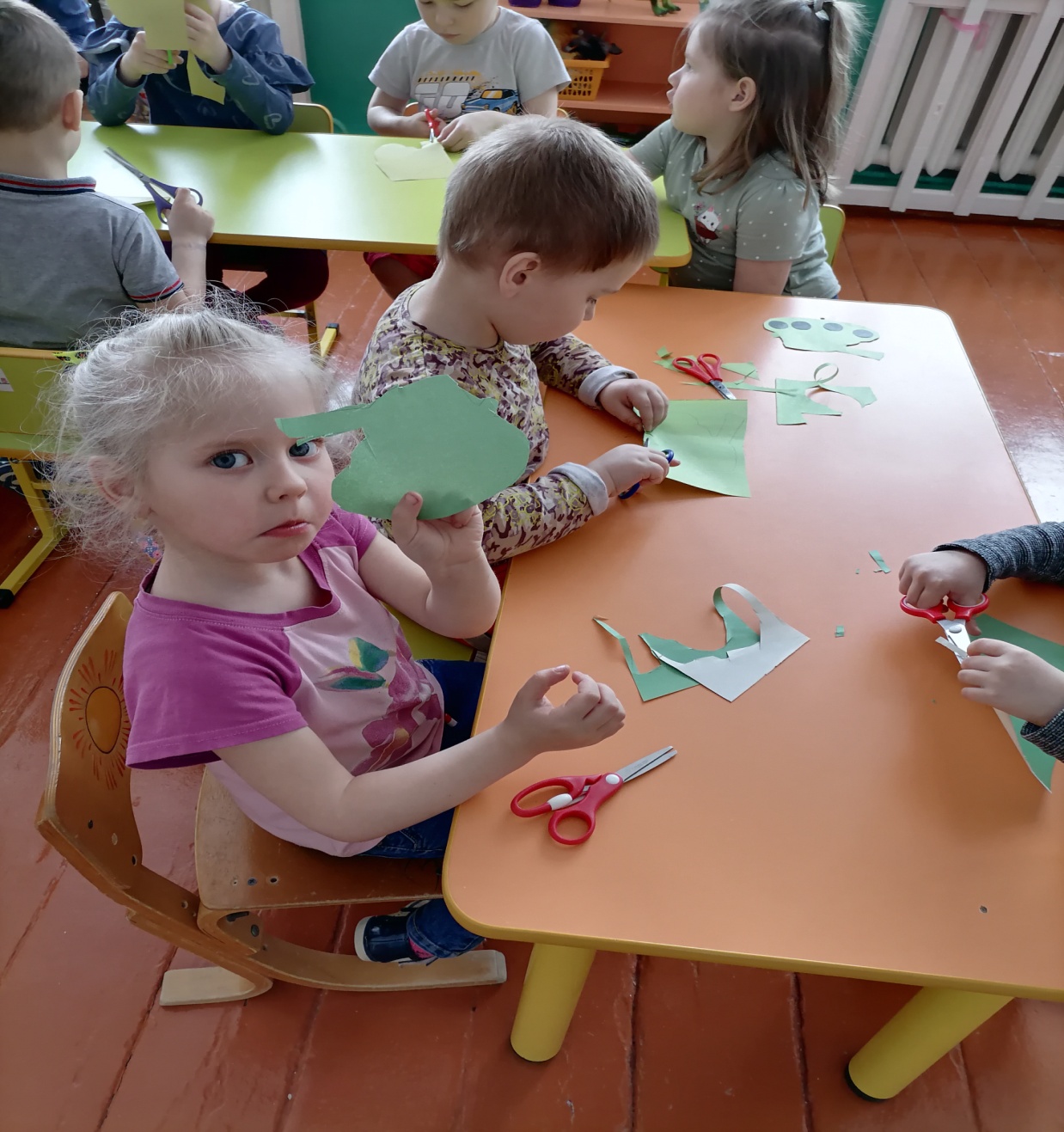 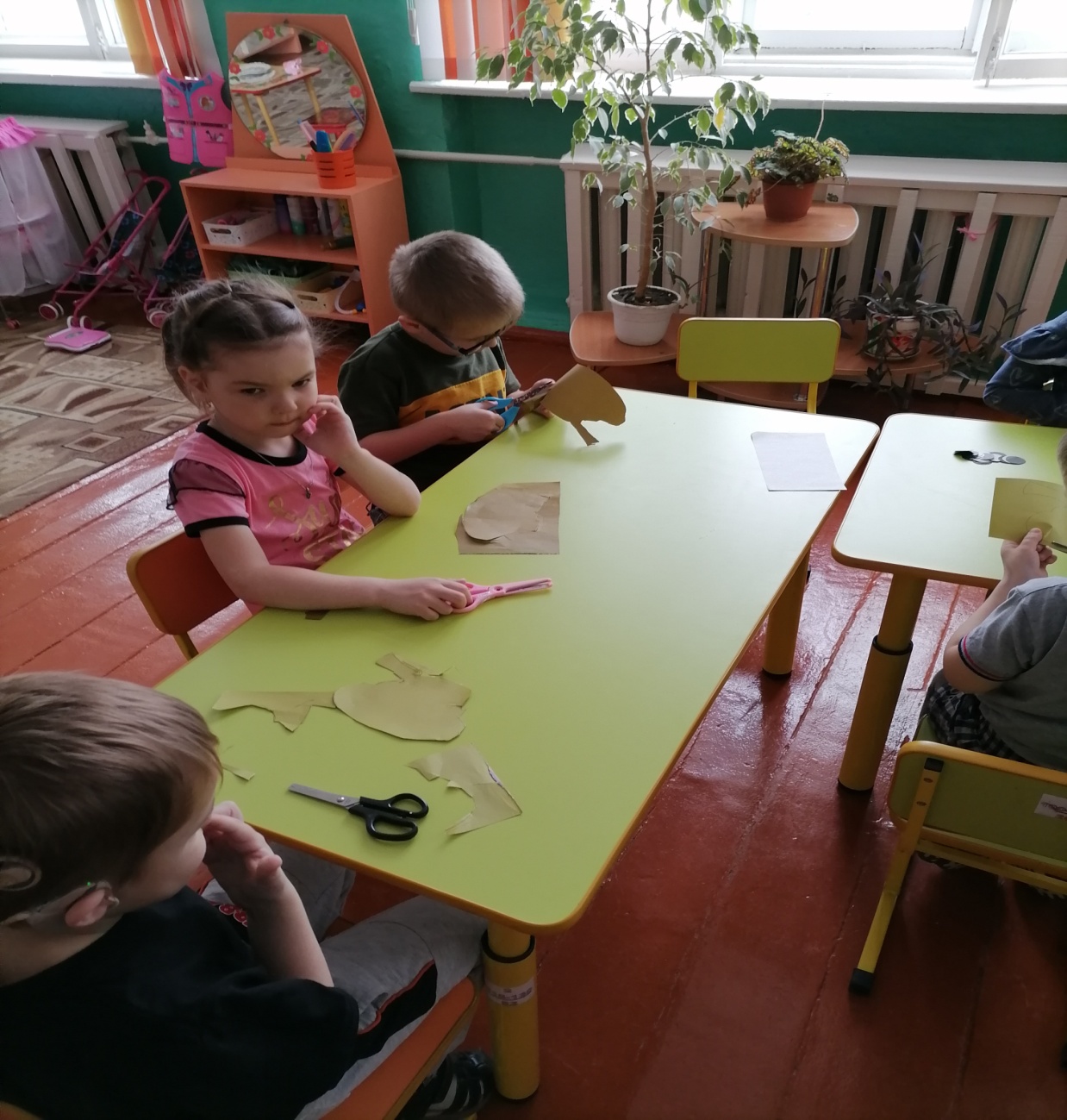 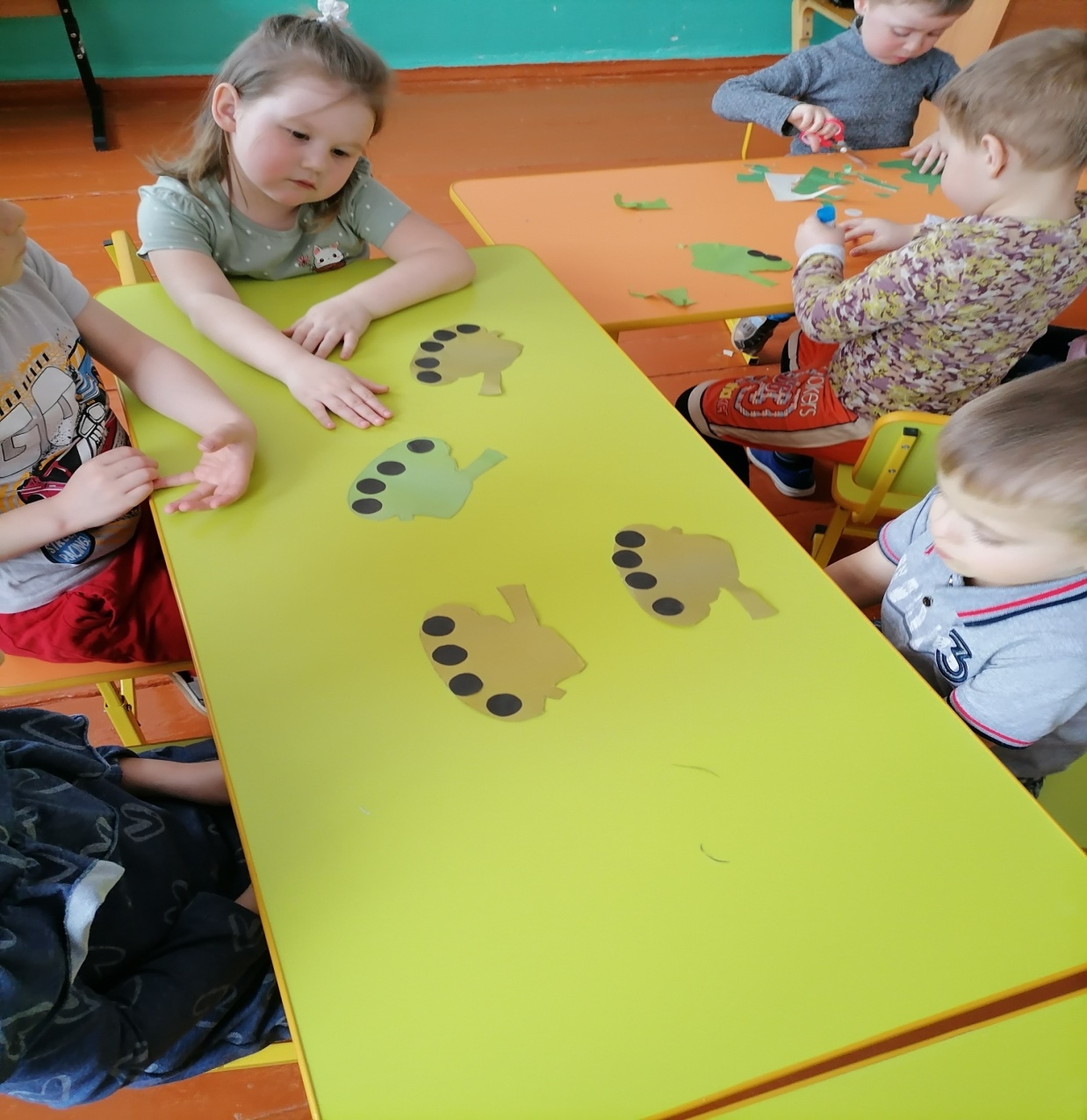 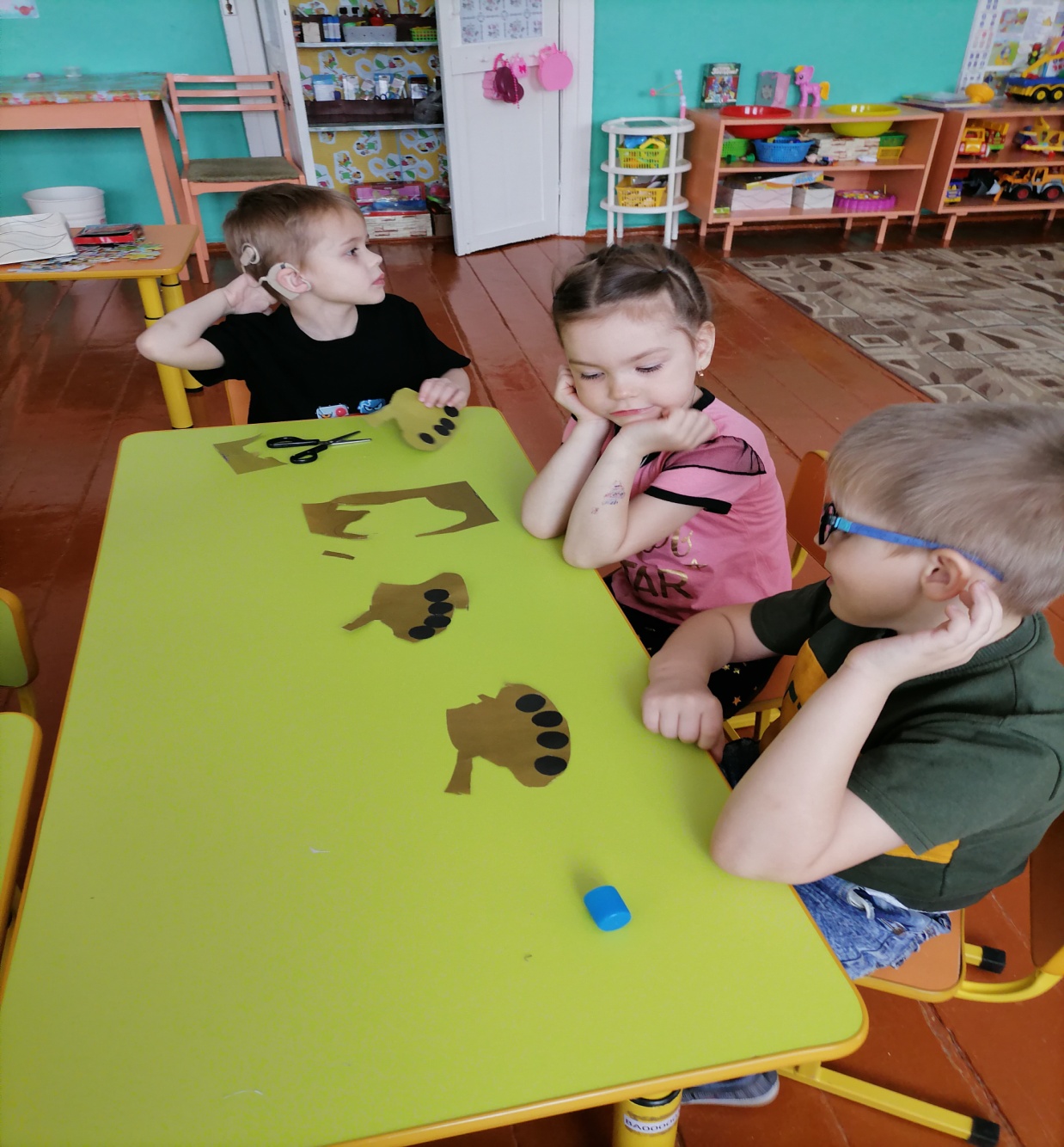 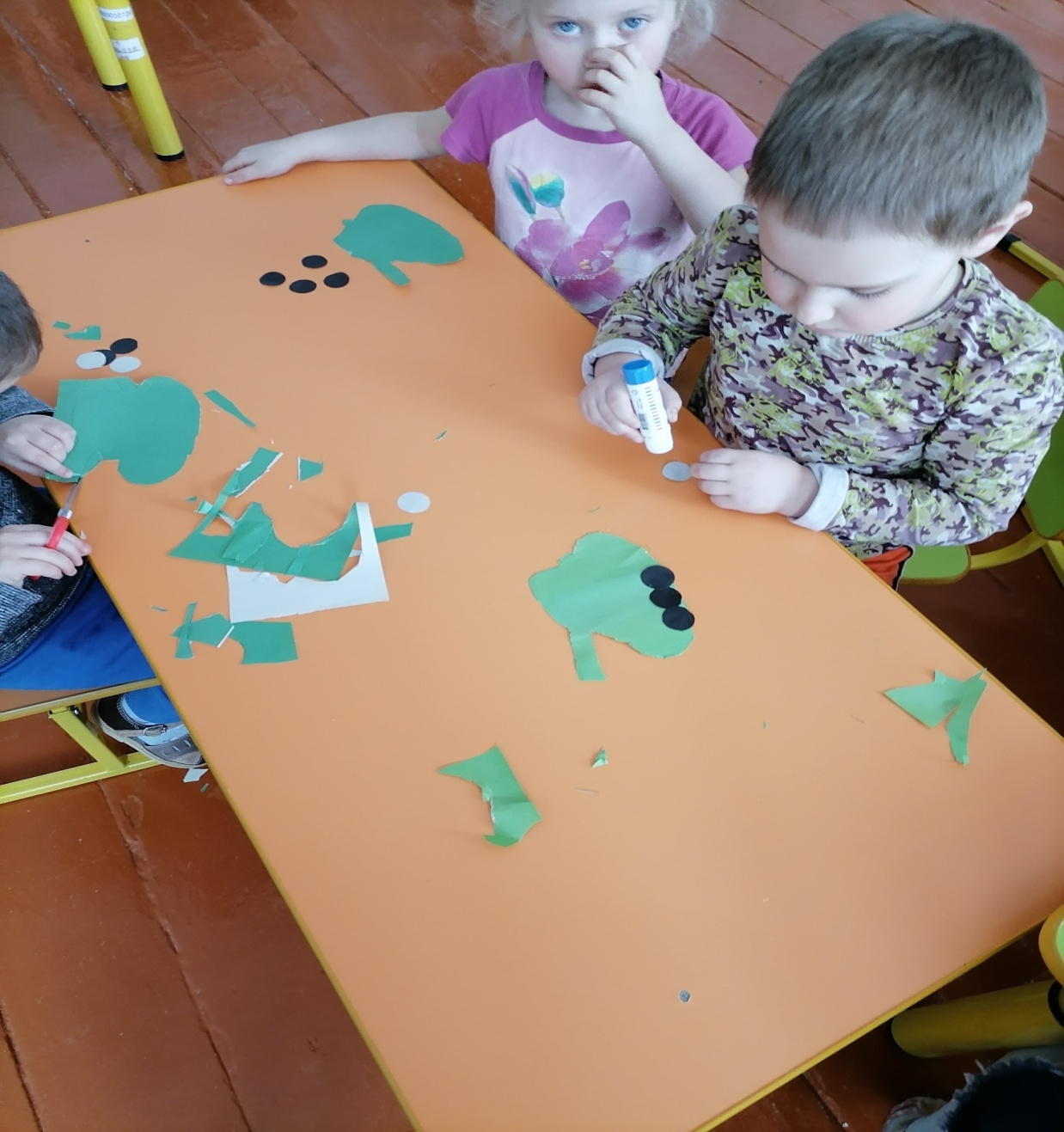 автора шаблона: 

Ранько Елена Алексеевна 




Сайт: http://elenaranko.ucoz.ru/